ВАЛЕНСИЯ 96 ООД
DIETELLA GO!
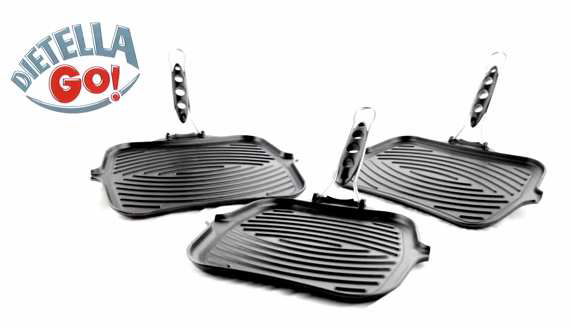 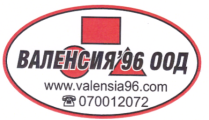 ЗАЩО ДА ИЗПОЛЗВАМЕ ЧУГУНЕН ТИГАН?
-абсорбирането и отдаването на топлина става бавно и хомогенно
-храната се готви равномерно, без изгаряне и залепяне
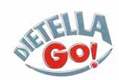 -достига и задържа много по- висока температура в сравнение с алумия и неръждаемата стомана
-външната част на месото се изпича много бързо.
-вътрешната хранителна стойност остава непроменена
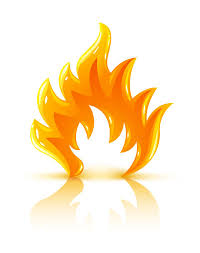 ХРАНАТА ОСТАВА ТОПЛА ЗА ПО-ДЪЛГО ВРЕМЕ
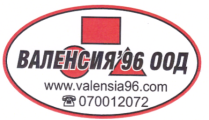 КАК ДА ИЗПОЛЗВАМЕ DIETELLA GO!, ЗА ДА ПОЛУЧИМ ПЕРФЕКТНО ИЗПЕЧЕНО НА СКАРА МЕСО?
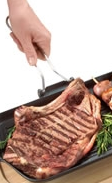 МНОГО ЛЕСНО
DietellaGo може да се използва на всички видове котлони /газов, електрически, стъклокерамичен и индукционен котлон/.
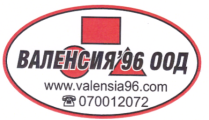 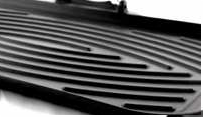 1.ОТДАВА ТОПЛИНА
СПЕЦИАЛНОТО ПОКРИТИЕ ОСИГУРЯВА УСТОЙЧИВОСТ ПРИ МИЕНЕ И БЕЗОПАСНОСТ НА ХРАНАТА
ДА НЕ СЕ ИЗПОЛЗВА В СЪДОМИЯЛНА!
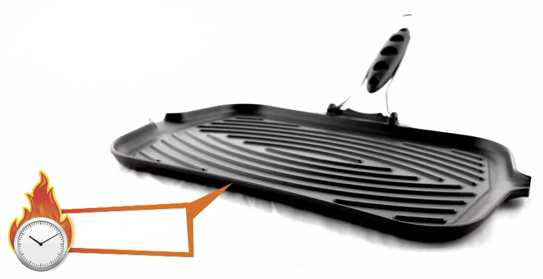 DIETELLA GO  ОТДАВА ТОПЛИНА В ПРОДЪЛЖЕНИЕ НА ЧАСОВЕ
ТОПЛООТДАВАНЕ
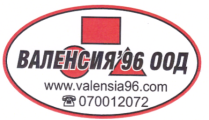 3. УЛЕИ
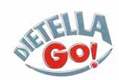 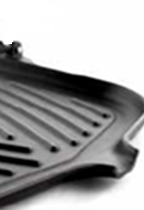 Улеите отстраняват  мазнинатата  при готвене,  като по този начин намаляват миризмите и пушека при готвене.
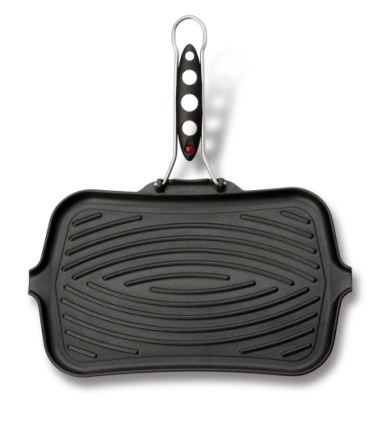 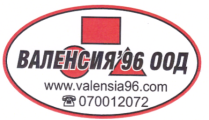 2.ТЕРМО ИНДИКАТОР
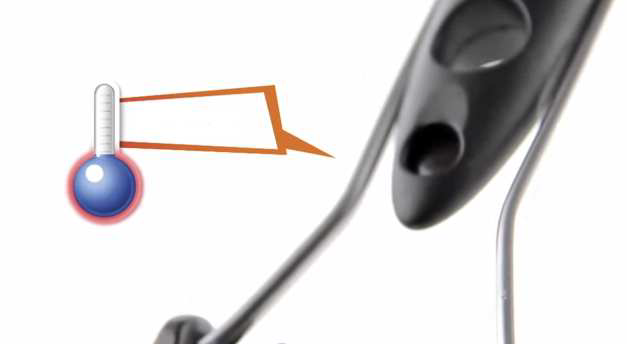 ЧЕРНО 
Не е готов!
Показва кога температурата е идеална за перфектно и здравословно готвене, без прибавяне на мазнина.
ЧЕРВЕНО – МОЖЕ ДА ЗАПОЧНЕТЕ ДА ГОТВИТЕ
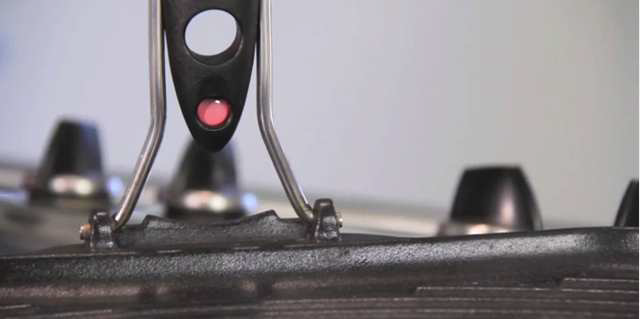 Индикаторът става червен когато температурата на тигана достигне 100С
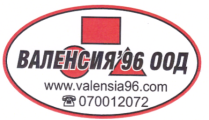 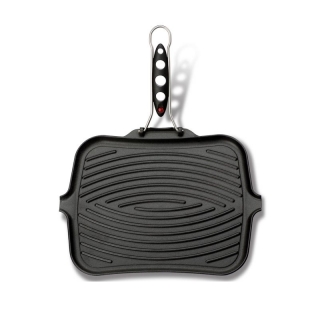 4. ЕРГОНОМИЧНА  ДРЪЖКА
ЕРГОНОМИЧНА ДРЪЖКА,ЛЕСНА ЗА ЗАХВАЩАНЕ, НЕНАГРЯВАЩА СЕ ДРЪЖКА ЗА БЕЗОПАСНО ГОТВЕНЕ
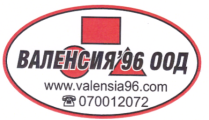 5. МАЛКИ ТРИКОВЕ
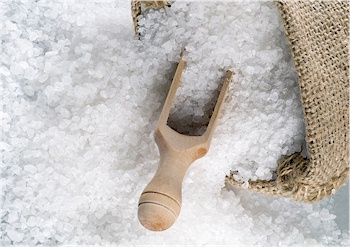 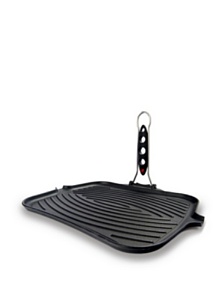 СЛОЖЕТЕ НЕОБХОДИМОТО КОЛИЧЕСТВО  СОЛ  ДИРЕКТНО  ВЪРХУ DIETELLAGO: ТЯ НЯМА ДА ЗАЛЕПНЕ
ПО ВРЕМЕ НА ГОТВЕНЕ НЕ  ИЗПОЛЗВАЙТЕ СОЛ ДИРЕКТНО ВЪРХУ МЕСОТО: СОЛТА ЩЕ НАПРАВИ МЕСОТО СУХО И БЕЗ ВКУС
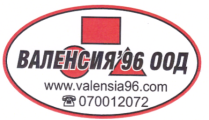 6. МАЛКИ ТРИКОВЕ
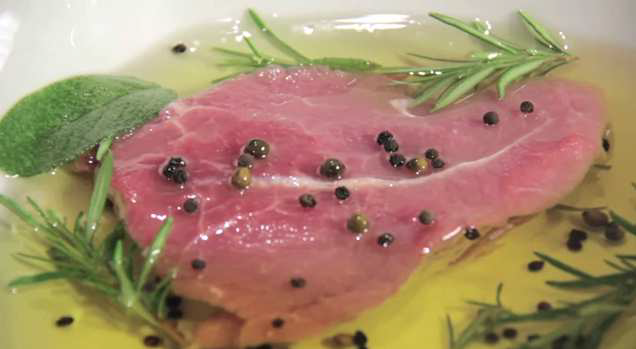 ИЗПОЛЗВАЙТЕ  КУХНЕНСКИ ЩИПКИ  ЗА ДА ВЗЕМЕТЕ МЕСОТО
ЗА ДА СТАНЕ МЕСОТО ПО-ВКУСНО НАПРАВЕТЕ МАРИНАТА ПОНЕ 2 ЧАСА ПО-РАНО:
ЗЕХТИН
СЛАДКИ ПОДПРАВКИ
ПИПЕР
......
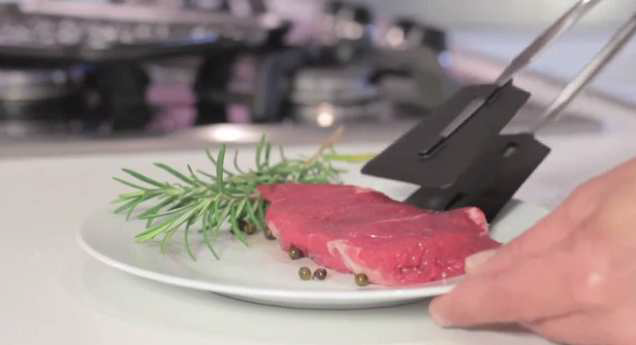 НЕ СЕ ПРЕПОРЪЧВА ИЗПОЛЗВАНЕТО НА ВИЛИЦА
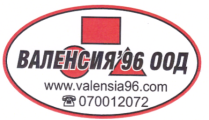 УВЕРЕТЕ СЕ, ЧЕ МЕСОТО Е СУХО ПРЕДИ ГОТВЕНЕ
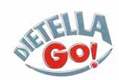 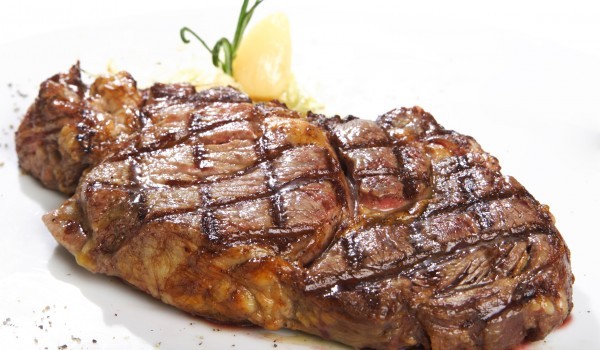 КАКТО ВИ ХАРЕСВА..........
- ДОБРЕ ИЗПЕЧЕНО МЕСО
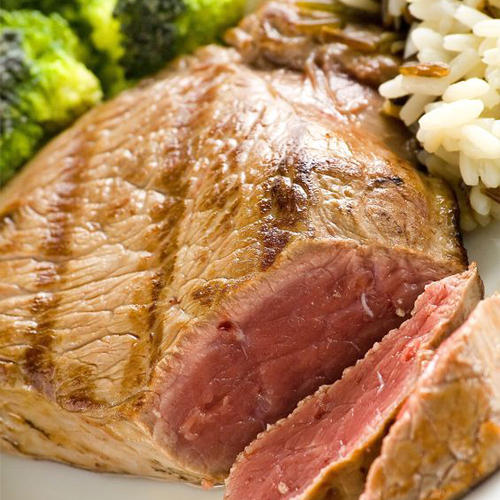 - СРЕДНО ИЗПЕЧЕНО МЕСО
- АЛАНГЛЕ
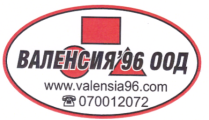 ПЪРЖОЛА 150гр. 
-СРЕДНО ИЗПЕЧЕНА :1МИН.
-ДОБРЕ ИЗПЕЧЕНА:2МИН

ПЪРЖОЛА 300гр. 
-СРЕДНО ИЗПЕЧЕНА :3МИН.
-ДОБРЕ ИЗПЕЧЕНА:5МИН.

НАДЕНИЦА 150гр.-5МИН.

ПИЛЕ 300гр.- 5МИН.

РИБА 150ГР.-5МИН.

ПАТЛАДЖАН- 5МИН.

ТИКВИЧКИ-5МИН.
6. ВРЕМЕ ЗА ПРИГОТВЯНЕ
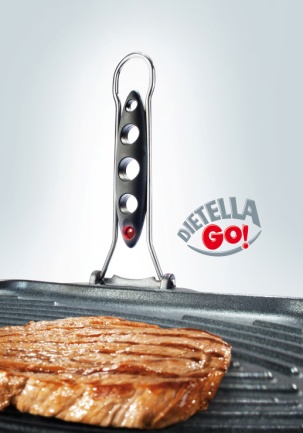 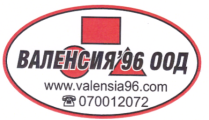 *ВРЕМЕТО ЗА ГОТВЕНЕ ЗАВИСИ ОТ ДЕБЕЛИНАТА И ТЕГЛОТО НА ХРАНАТА
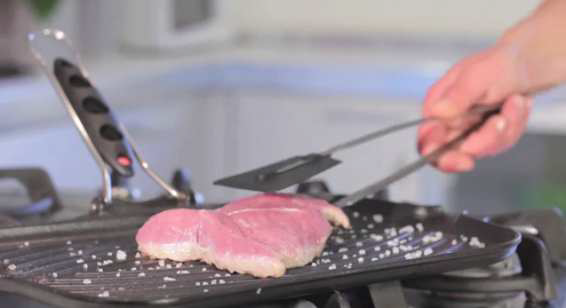 НАСЛАДЕТЕ СЕ НА ВАШАТА  DIETELLA GO
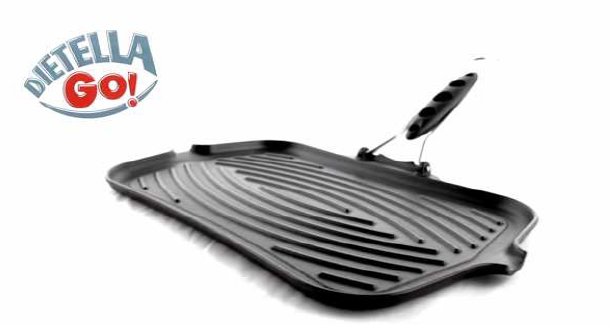 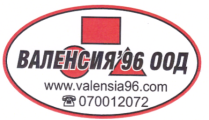 ВАЛЕНСИЯ 96 ООД
Заповядайте в нашите магазини и разгледайте целия асортимент от продукти за Вашия хотел,ресторант, бар или дом
Офис и мострена зала:

Гр.Варна ,ул.Радост №7

Тел: 052/75 68 38
GSM: 0885 32 20 30
Магазин:

Гр.Варна,бул.Ян Хунияди №6

Нац.тел: 070012072
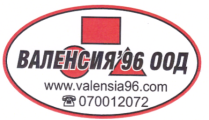